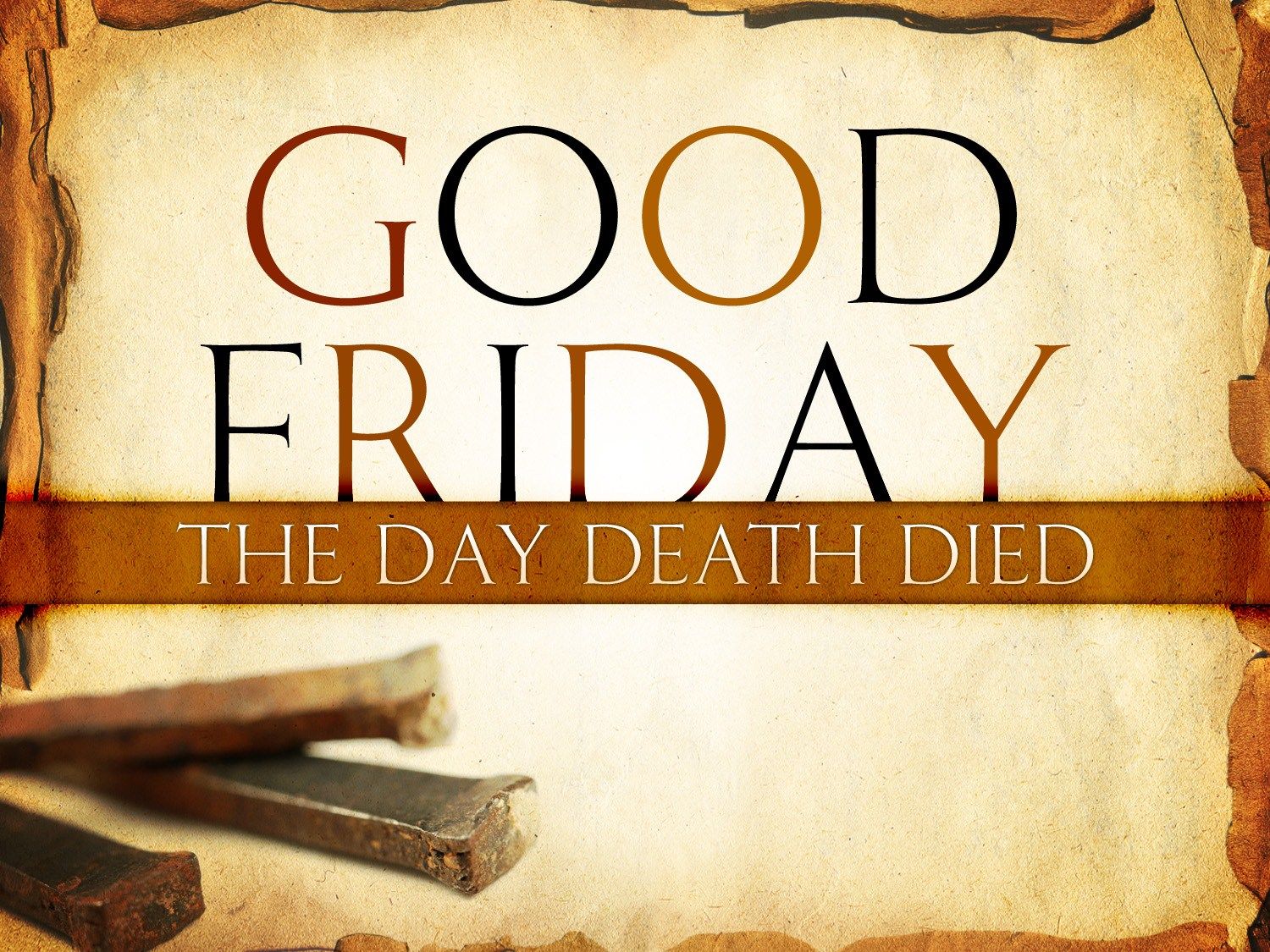 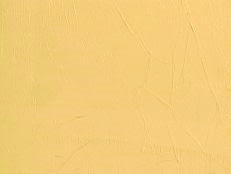 Matt 26:39 …..
 
"My Father, if it is possible, may this cup be taken from me. Yet not as I will, but as you will."  NIV
Luke 24:25 & 26
He said to them, "How foolish you are, and how slow of heart to believe all that the prophets have spoken! Did not the Christ have to suffer these things and then enter his glory?" NIV
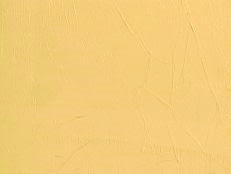 For Christ did not enter a man-made sanctuary that was only a copy of the true one; he entered heaven itself, now to appear for us in God's presence. Nor did he enter heaven to offer himself again and again, the way the high priest enters the Most Holy Place every year with blood that is not his own. Then Christ would have had to suffer many times since the creation of the world. But now he has appeared once for all at the end of the ages to do away with sin by the Sacrifice of Himself. Just as man is destined to die once, and after that to face judgment, so Christ was sacrificed ONCE to take away the sins of many people; NIV
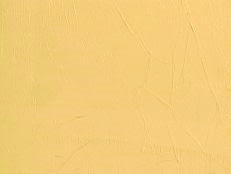 FOUR NEEDS:

We deserve to Die as the Penalty for SIN.
We deserve to Bear God’s Wrath against SIN.
We are Separated from God by our SINS
We are in Bondage to Sin and the Kingdom of Satan.
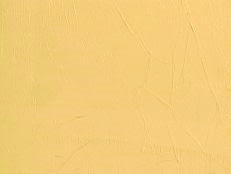 1. SACRIFICE:
Heb 9:27
Everyone has to die once, then face the consequences. (THE MESSAGE:)
Heb 9:28
Christ's death was also a one-time event, it was a sacrifice that took care of sins forever. (THE MESSAGE:)
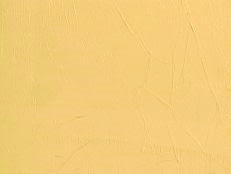 2.  PROPITIATION:
1 John 4:10
Love consists in this: not that we loved God, but that He loved us and sent His Son to be the PROPITIATION for our sins. 
(Holman Christian Standard Bible®)
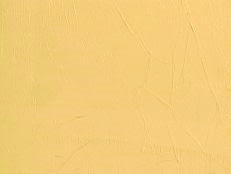 3. RECONCILIATION:
2 Corinthians 5:18-20 All this is from God, who RECONCILED us to himself through Christ and gave us the ministry of RECONCILIATION: that God was RECONCILING the world to himself in Christ, not counting people’s sins against them. And he has committed to us the message of RECONCILIATION. We are therefore Christ’s ambassadors, as though God were making his appeal through us. We implore you on Christ’s behalf: Be RECONCILED to God.  (NIV)
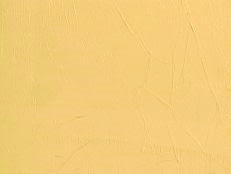 4. REDEMPTION:
Mark 10:45 “For even the Son of Man did not come to be served, but to serve, and to give his life as a RANSOM for many.”  (NIV)
Rom 6:11
So you also should consider yourselves to be Dead to the power of sin and Alive to God through Christ Jesus.  New Living Translation
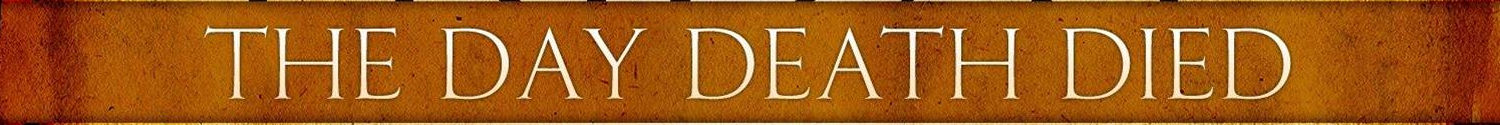 THAT’S WHY WE CALL TODAY;  
GOOD FRIDAY!
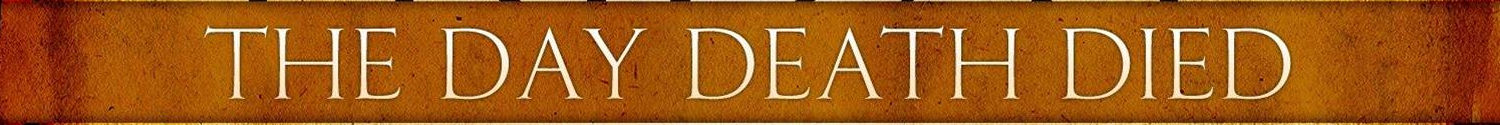 That’s Why Good Friday is …..
“the DAY Death Died”!
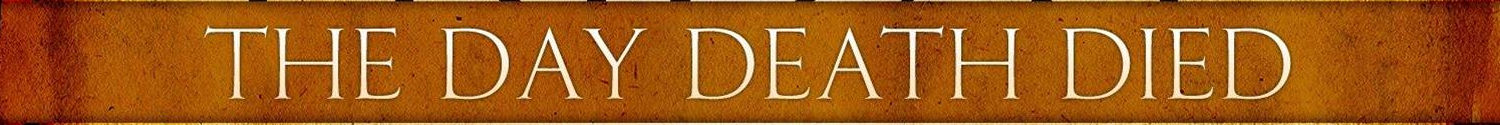 AND – That’s Why You Must Remember: 
“That it’s Friday, BUT Sunday’s Coming”!!!